COVID-19 Impact of Life Insurance Market
Colin Dutkiewicz

Global Head of Life, Reinsurance Solutions, Aon
Lead, IFOA COVID-19 Action Taskforce (ICAT)
14 June 2020
IFOA COVID-19 ACTION TASKFORCE
Louise Pryor
Colin Dutkiewicz
Jo Davis
14 June 2020
Major Actuarial Practice Boards
Life Insurance
Health&Care
Health Insurance
Risk
Finance & Investments
Resource & Environment
General  Insurance
Pensions
Other
Banking, Trusts
3
14 June 2020
Pandemic Dynamics
Pandemic Dynamics
Pharmaceutical Interventions
Non-Pharmaceutical Interventions
4
14 June 2020
Pandemic Dynamics
Financial Institutions
Product Provision
Solvency
Financial Management
National 
Pandemic Response
Consumer Outcomes
Economic Environment
5
14 June 2020
ICAT seeks to support practicing actuaries make sense of the current environment and plan for a very uncertain future.
In the process we will inform IFOA members and discover areas of value to act in the public interest.
6
14 June 2020
COVID-19 International Picture
14 June 2020
Modelling The Progression Of The COVID-19 Disease
People infected from the novel coronavirus will experience one or more of the stages of the COVID-19 disease
Some cases will be asymptomatic, which means they are without symptoms. We may never know what proportion are asymptomatic without screening of the population after the outbreak has concluded. Our model does not project the number of asymptomatic cases since the detection rates of asymptomatic cases in many countries may be low, and it is not yet understood if, and to what extent, they can transmit the virus
The majority of cases which are symptomatic have symptoms that are managed relatively easily, either at home or in a general hospital ward

A proportion of symptomatic cases will progress to severe illness, requiring more complex hospital treatment, including being categorised as being in serious condition (typically representing admission to intensive care departments)

A proportion of serious cases will progress to critical condition, requiring more invasive treatment such as ventilation

A proportion of symptomatic cases will die, likely having passed through the serious and critical conditions if they were hospitalised
1
1
2
2
3
3
4
5
4
5
A well behaved pandemic wave
9
14 June 2020
Western countries less able to contain
10
14 June 2020
Depends heavily on culture and politics
11
14 June 2020
The US least able to coordinate and head warnings
12
14 June 2020
No containment leads to a poor 2nd wave prognosis
13
14 June 2020
COVID-19 Impact of Life Insurance Market
14 June 2020
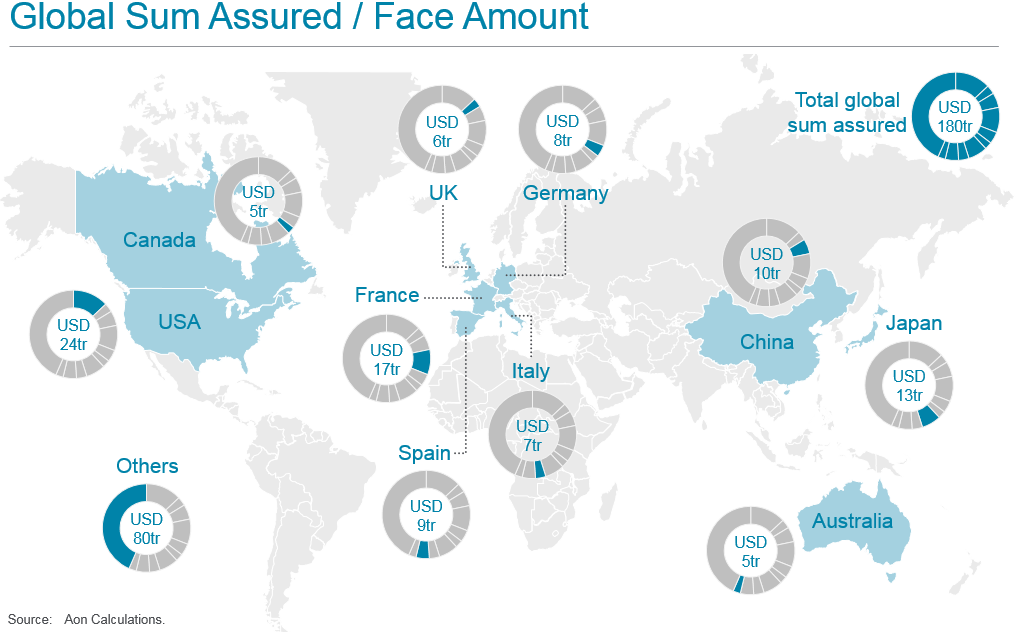 16
14 June 2020
Reinsurance Market View
Munich Re
Even in the very unlikely scenario of a worldwide pandemic equivalent to a 200-year event, Munich Re would face a maximum of 1.4 billion euros in life and health insurance claims – similar in scope to a medium-sized natural catastrophe in property-casualty reinsurance.
Munich Re in its 2019 annual report 18 March 2020
17
14 June 2020
Low-for-Long Interest Rates
Don’t forget what happened in October 2019
Current interest environment isn’t new
Impact on Life Insurance Companies
14 June 2020
North American Life and Annuity Sector
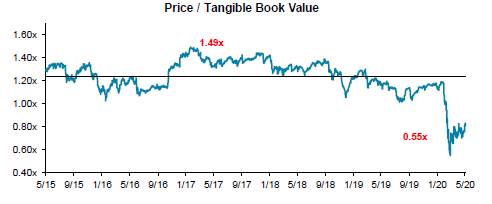 22
14 June 2020
Western European Life Sector
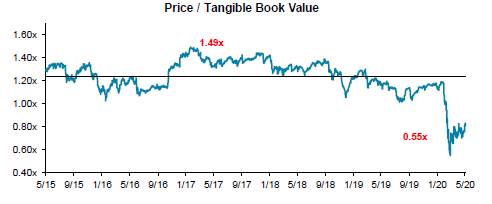 23
14 June 2020
US Health Sector
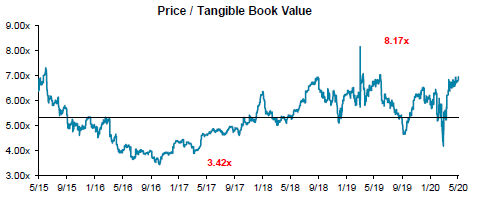 24
14 June 2020
COVID-19 Impact of Life Insurance Market
14 June 2020